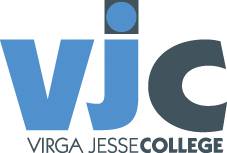 STUDIERICHTING 3de GRAAD
MODERNE TALEN
Heb je een talenknobbel, 
a knack for language 
ou une bosse des langues 
oder hast du Bock auf Sprachen?
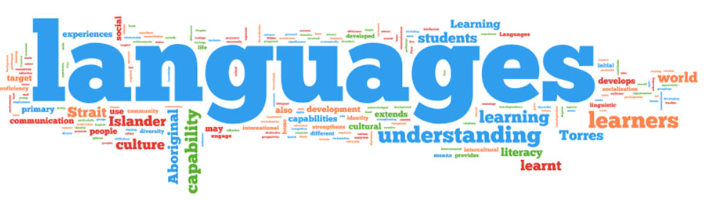 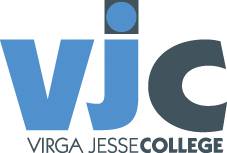 STUDIERICHTING 3de GRAAD – component MODERNE TALEN
DOEL
De component Moderne Talen richt zich vooral op 

het ontwikkelen van communicatieve vaardigheden (luisteren, lezen, spreken en schrijven) 

de reflectie op taal 

de kennismaking met anderstalige literatuur
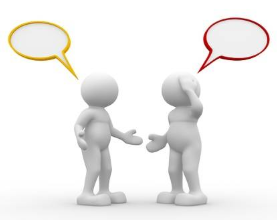 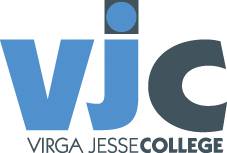 STUDIERICHTING 3de GRAAD – component MODERNE TALEN
LESSENTABEL
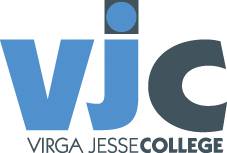 STUDIERICHTING 3de GRAAD – component MODERNE TALEN
INHOUD
Accenten liggen op het ontwikkelen van:

communicatieve en creatieve competenties in het Nederlands en de moderne vreemde talen (b.v. leesstrategieën toepassen, literaire smaak ontwikkelen, …);

competentie op vlak van taalbeschouwing (analyseren van en reflecteren over taalstructuren, communicatie, taalfenomenen, …);

interculturele competenties (literair, filosofisch en historisch bestuderen van culturele achtergronden, culturele diversiteit onderkennen en respecteren).
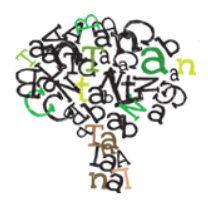 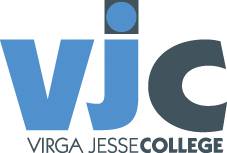 STUDIERICHTING 3de GRAAD – component MODERNE TALEN
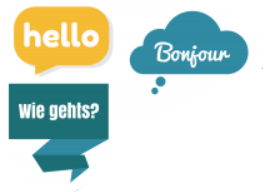 PROFIEL
Je vindt het boeiend om na te denken over de taal op zich.

Je bent nieuwsgierig naar andere culturen.

Je bent bereid om in andere talen te communiceren. 

Je wil de Franstalige, Engelstalige en Duitstalige cultuur verkennen door middel van film, reclame, website, muziek, literatuur…

Je bent bereid om taal te bestuderen op een theoretisch niveau. Je hangt als het ware de verschillende woorden met behulp van spraakkunst aan elkaar.
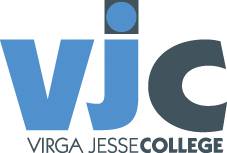 STUDIERICHTING 3de GRAAD – component MODERNE TALEN
VEREISTE VOOROPLEIDING EN DOORSTROMINGSMOGELIJKHEDEN
Vooropleiding : een normale overgang kan vanuit alle studierichtingen  ASO.
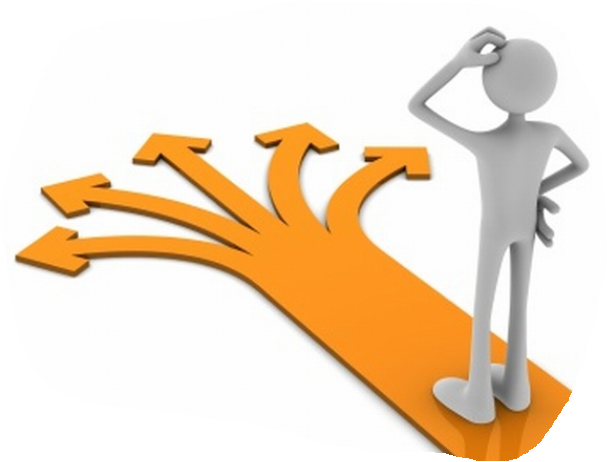 De verdere doorstromingsmogelijkheden na een studierichting 
met moderne talen zijn zeer uitgebreid. 
Dit kan een studierichting zijn gericht op talen, zoals taal- en letterkunde, lerarenopleiding of toegepaste taalkunde. 
De economische richtingen en andere richtingen zoals rechten, geschiedenis, communicatiewetenschappen, enz. vragen eveneens een goede kennis van de moderne vreemde talen.